Operations Management
Enterprise and its Business Environment © Goodfellow Publishers 2016
Today’s Agenda
Part 1 
A General Overview to Operations Management

Part 2
A complimentary but more specific view of Operations Management
Enterprise and its Business Environment © Goodfellow Publishers 2016
Part 1 
A General Overview to Operations Management
Enterprise and its Business Environment © Goodfellow Publishers 2016
What is Operations Management?
Management discipline that deals with the design and management of products, processes, services and supply chains. It considers the acquisition, development, and utilization of resources that firms need to deliver the goods and services their clients want. 

Operations management is responsible for translating and executing an organisations objectives, policies and strategies in to day to day operations.

Ultimately Operations management is responsible for delivering the performance objectives of the organisation.
Enterprise and its Business Environment © Goodfellow Publishers 2016
Operations Management - Background
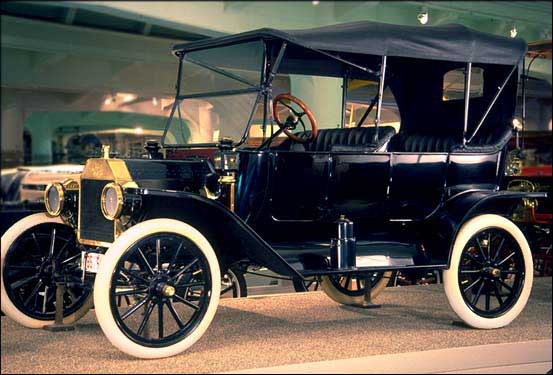 Machine that changed the world
Womack and Jones, 1991
Lean thinking
Womack and Jones, 2003
“Any colour you want as long as it is black”
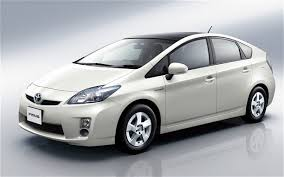 Enterprise and its Business Environment © Goodfellow Publishers 2016
Operations Management - Background
People… necessary evil … … … … … … … … key asset
FW Taylor
Management by
objectives
Balanced
ScoreCard
Triple 
bottom-line
Henry Ford
MRP
MRPII
ERP
Production
Engineering
eSCM
Maintenance
management
Machine that changed the world
Womack and Jones, 1991
Lean thinking
Womack and Jones, 2003
Work Study
TPM
Method Study
5S
“Any colour you want as long as it is black”
Layout
Planning
Group
technology
Cellular
Manufacturing
SMED
Simplification
JIT
Manufacturing
Toyota Production
System
Lean
Variety
Reduction
OPT
TOC
QC
QA
TQM
Business
Excellence
SQC
SPC
Tagucchi
6-Sigma
Product and Production Driven
Market Driven… Waste Focused
Market Driven
00s		20s		40s	          60s	      80s		   00s 		    20s
Enterprise and its Business Environment © Goodfellow Publishers 2016
Levels of Business Management
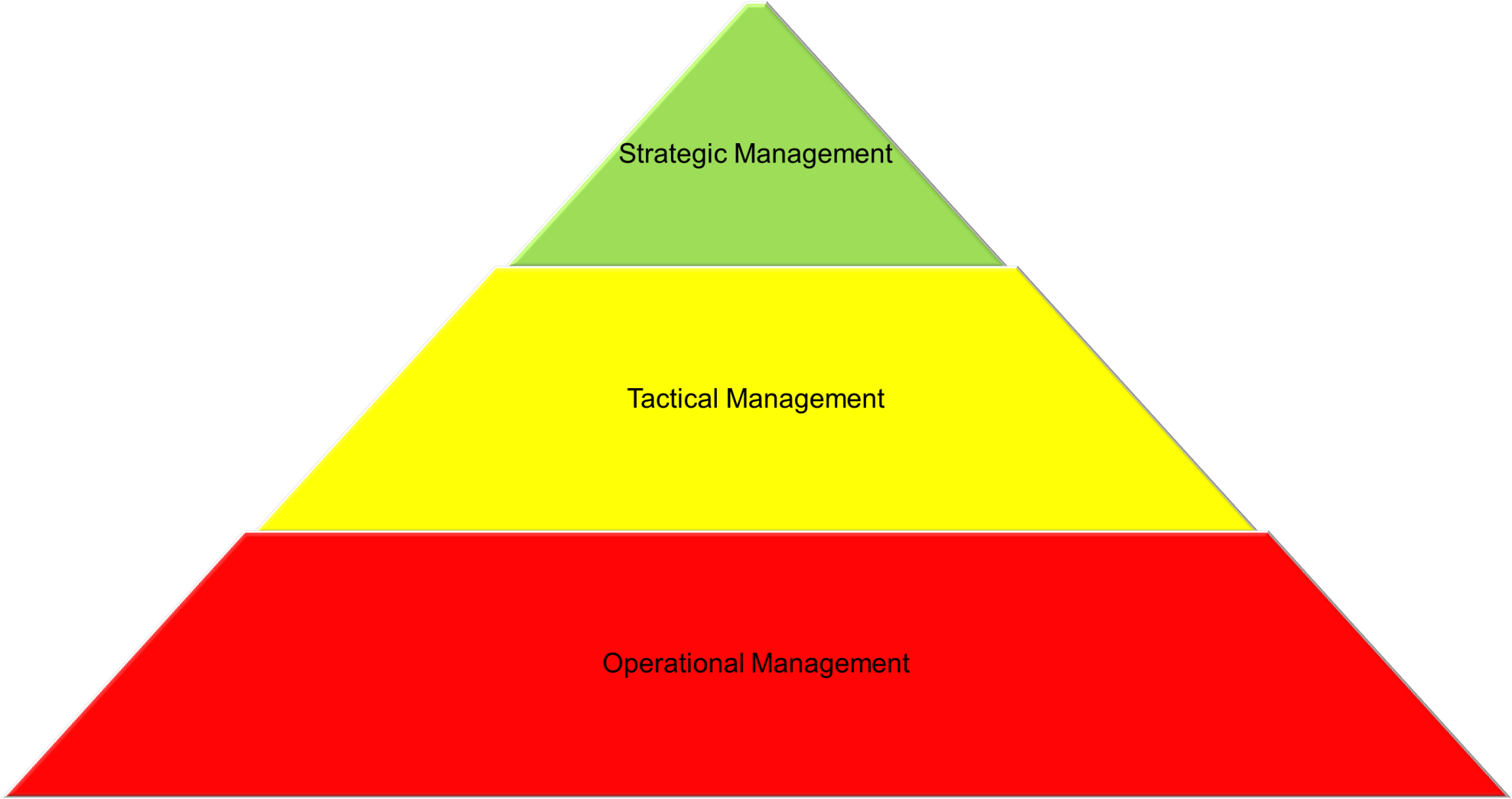 Enterprise and its Business Environment © Goodfellow Publishers 2016
[Speaker Notes: Strategic issues - size and location of plants, deciding the structure of service networks, and designing supply chains. 
Tactical issues - plant layout and structure, project management, and equipment selection and replacement. 
Operational issues - work scheduling and control, inventory management, quality control and inspection, traffic and materials handling, and equipment maintenance policies.]
Operations management is fashionable!
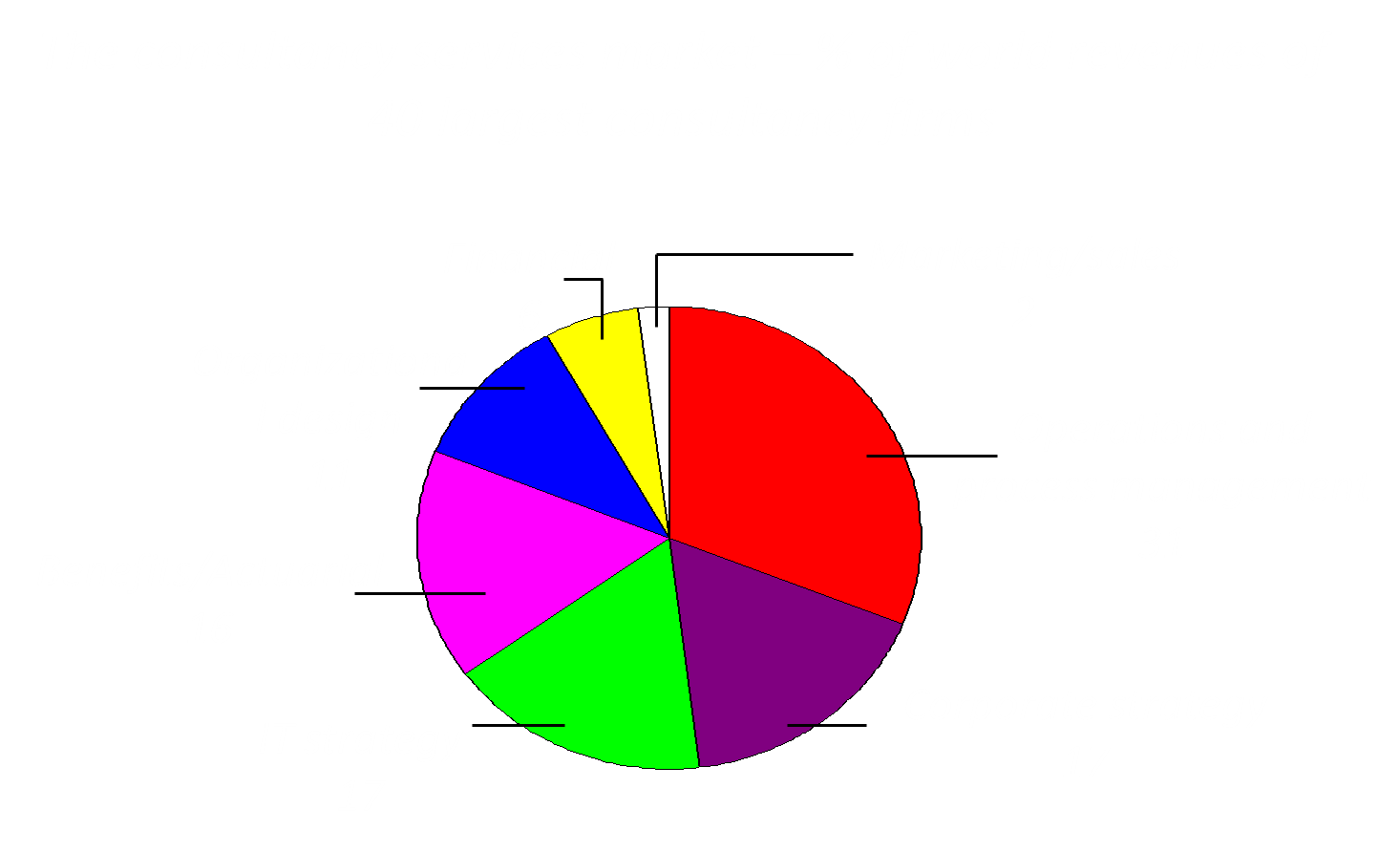 Enterprise and its Business Environment © Goodfellow Publishers 2016
Operations management uses…
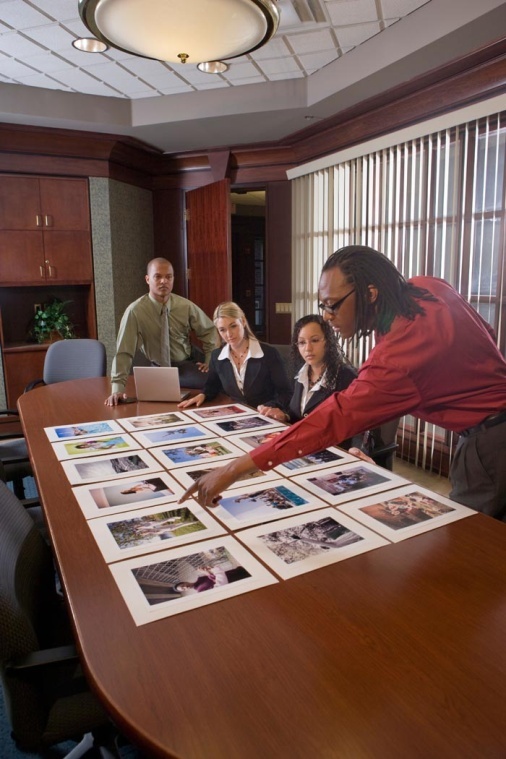 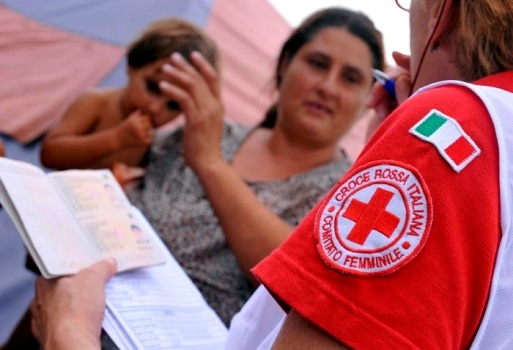 machines
to
efficiently
assemble
products
to treat real and perceived patient concerns
diagnose conditions
to
knowledge
effectively
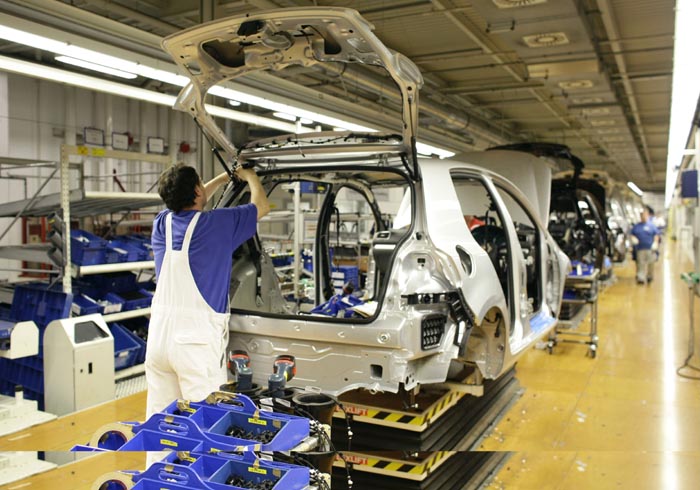 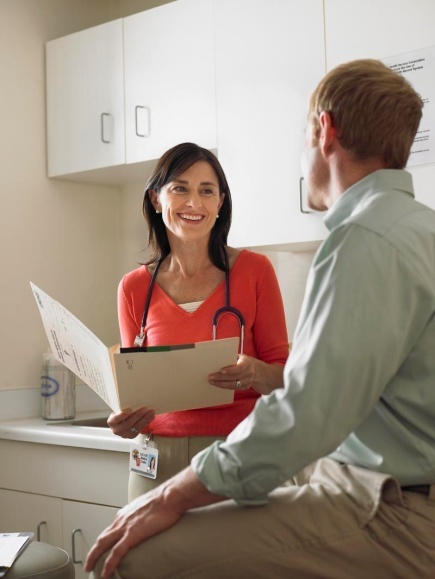 services that will address current and potential client needs
people
effectively
to
create
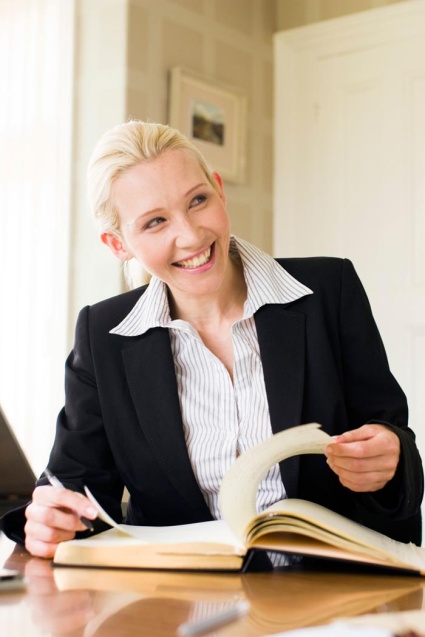 supplies and services that relieve community suffering
provide
speedily
ours and our partners’ resources
to
ideas that delight clients and address their real needs
present
to
creatively
our staff’s knowledge and experience
Enterprise and its Business Environment © Goodfellow Publishers 2016
[Speaker Notes: Activity of managing the resources to create and deliver products and services.]
Core functions of Operations Management
Enterprise and its Business Environment © Goodfellow Publishers 2016
Inter-functional relationships between operationsand other functions
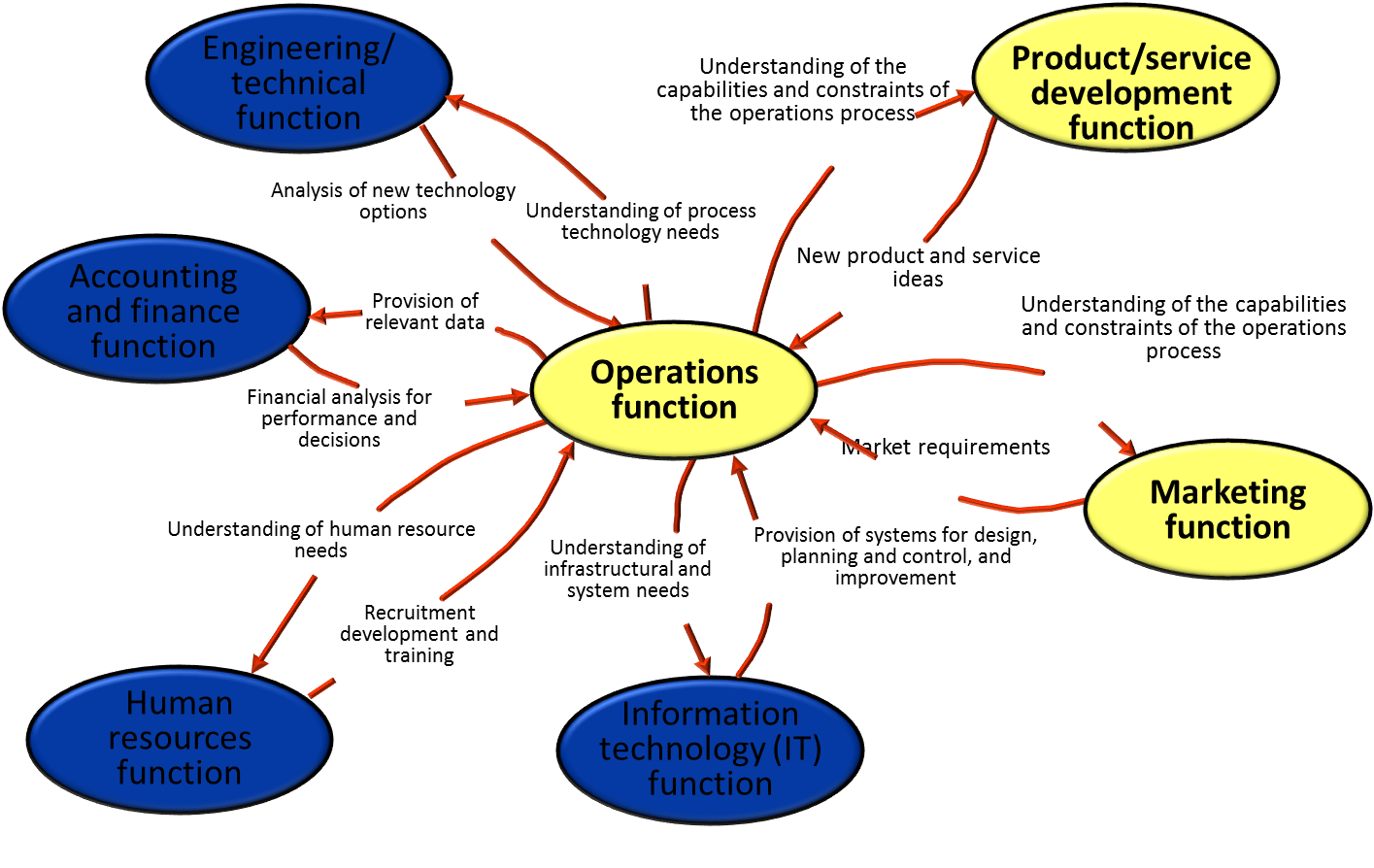 Enterprise and its Business Environment © Goodfellow Publishers 2016
The product and service design
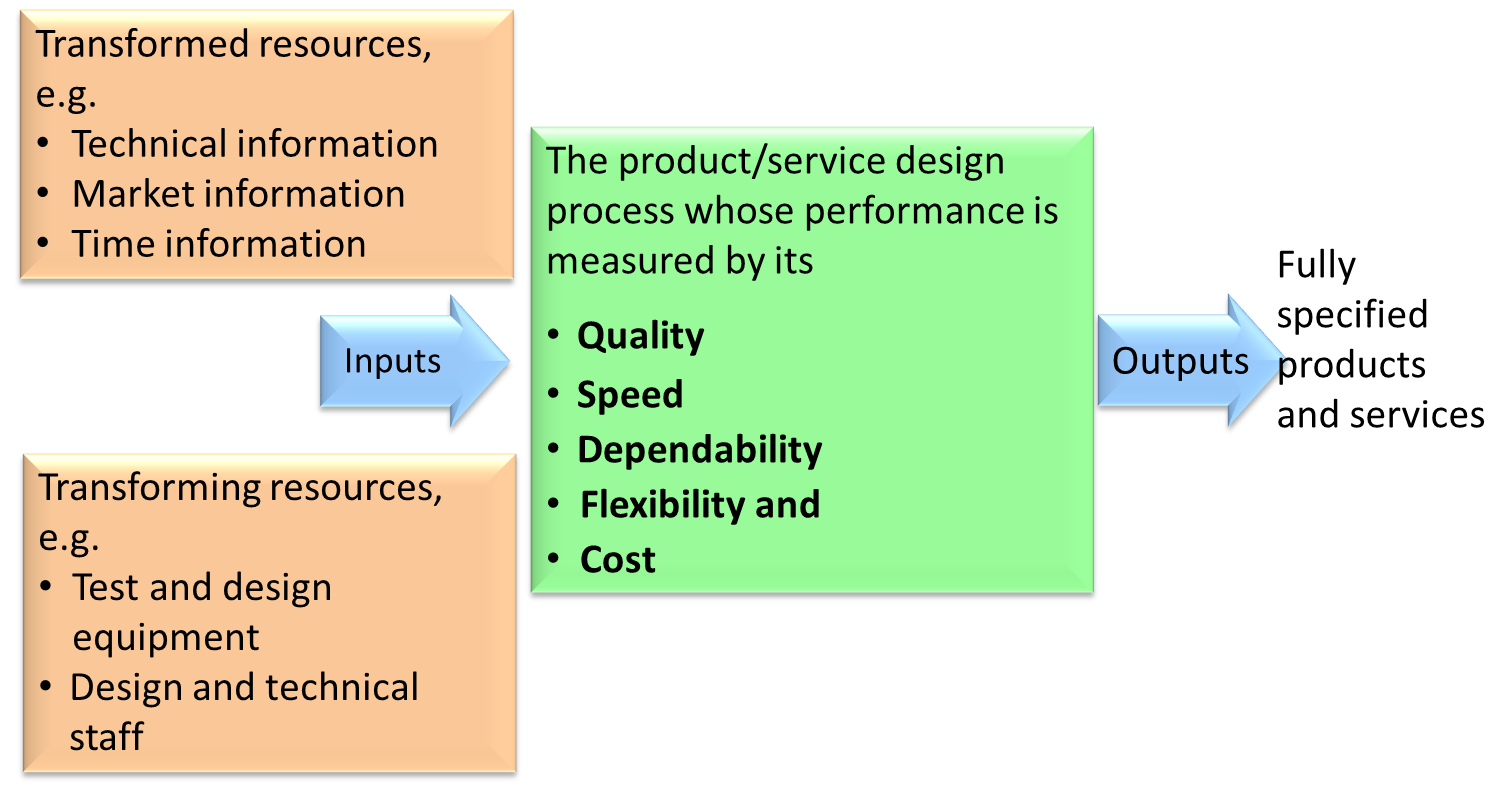 Enterprise and its Business Environment © Goodfellow Publishers 2016
The effects of the product / service life cycle
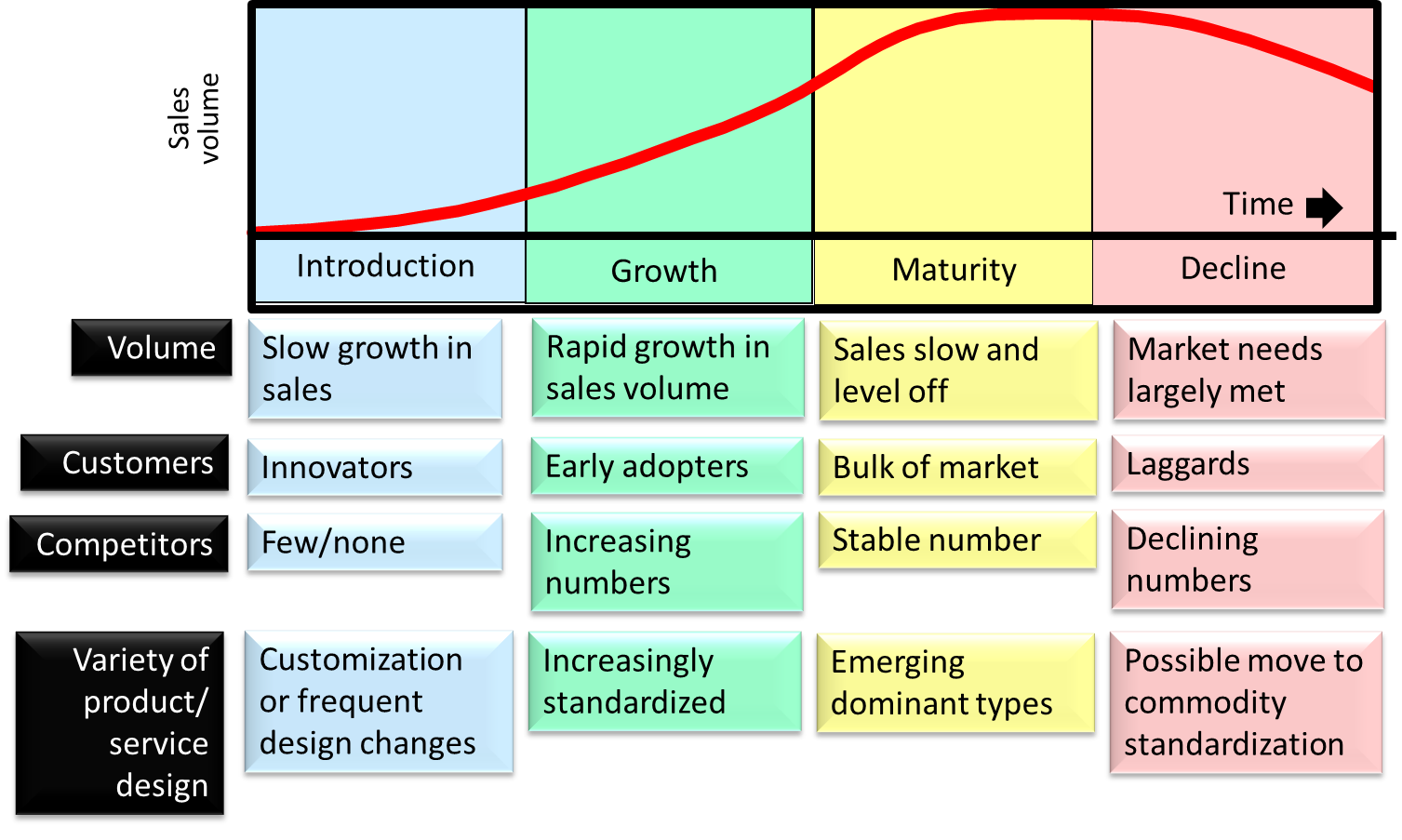 Enterprise and its Business Environment © Goodfellow Publishers 2016
Diverse/ complex
Project
Intermittent
Jobbing
Process tasks
Batch
Process flow
Mass
Contin-uous
Repeated/ divided
Continuous
Products and manufacturing processes
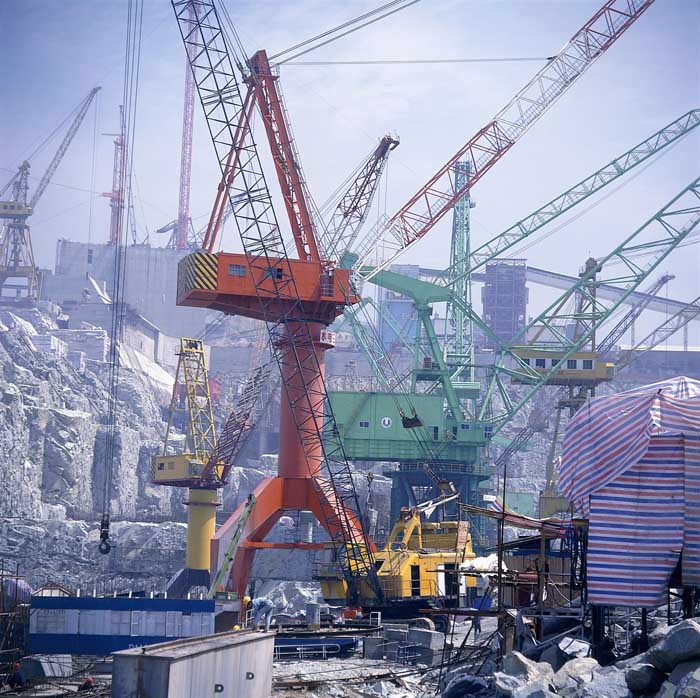 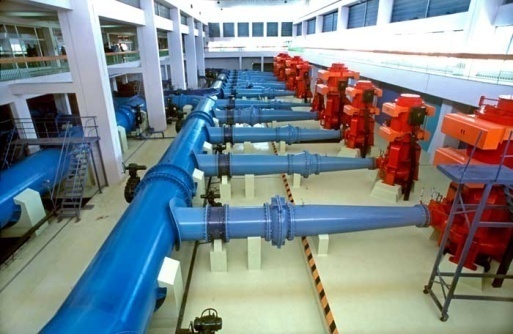 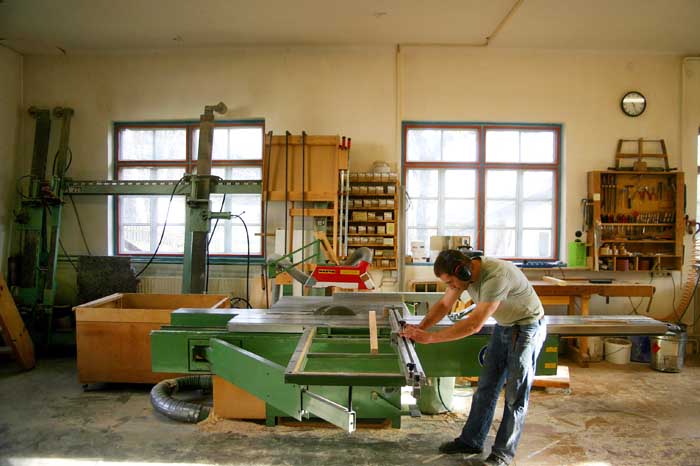 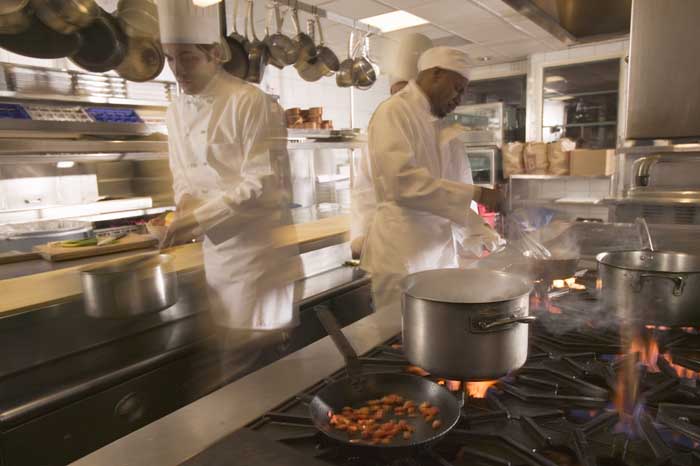 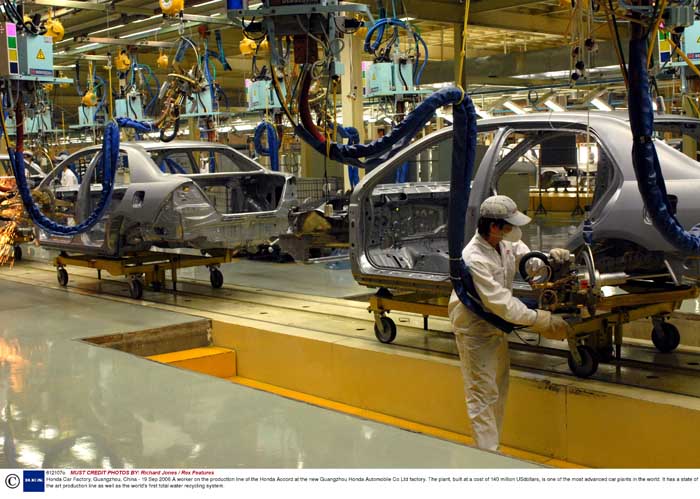 High
Variety
Low
High
Low
Volume
Enterprise and its Business Environment © Goodfellow Publishers 2016
Diverse/ complex
Professional service
Project
Intermittent
Jobbing
Service shop
Batch
Process tasks
Process flow
Mass
Mass service
Contin-uous
Repeated/ divided
Continuous
Services and service processes
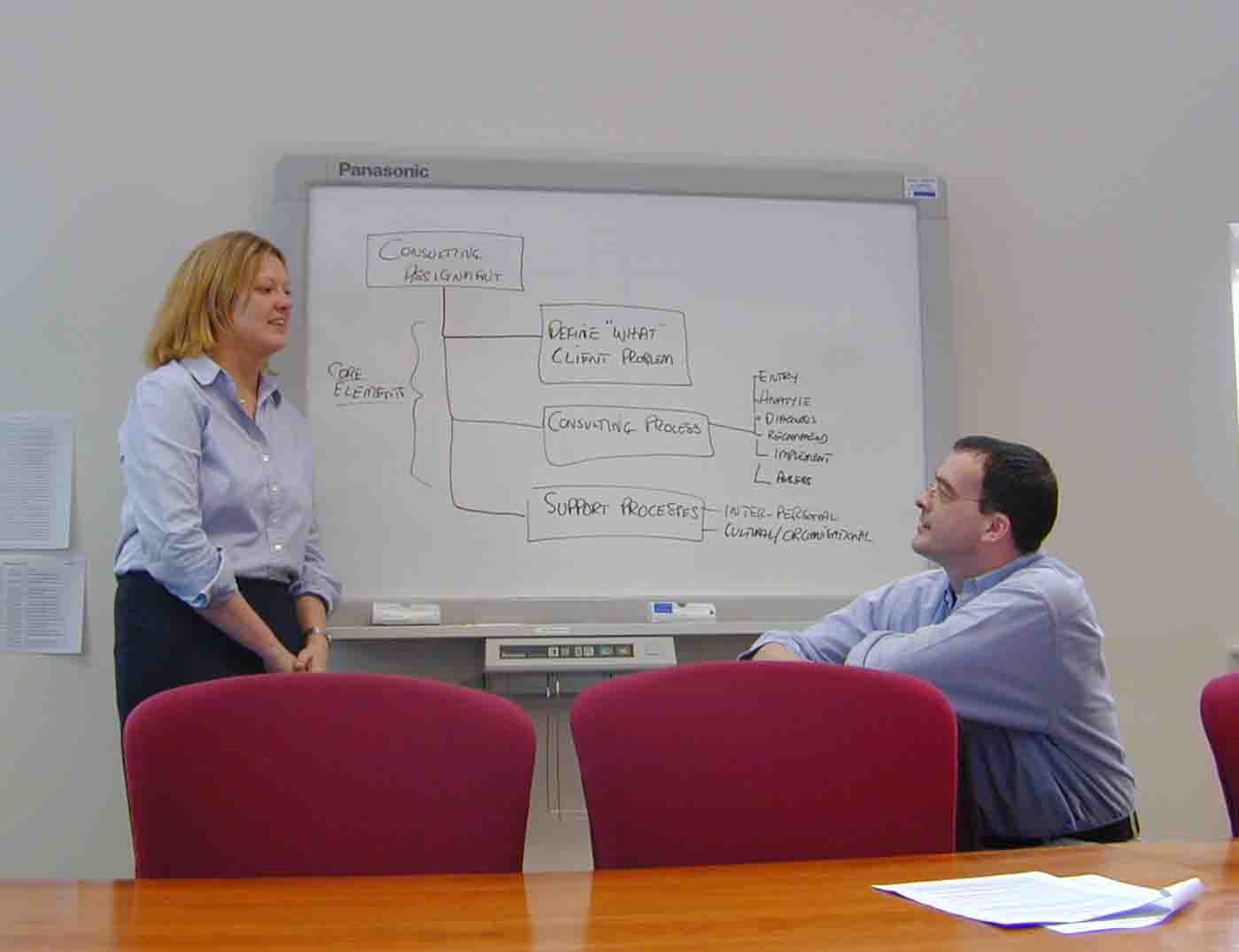 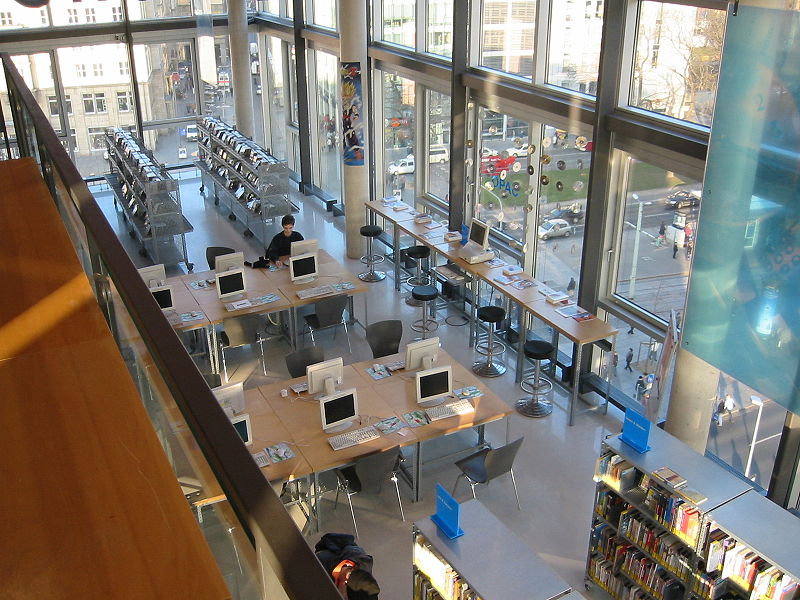 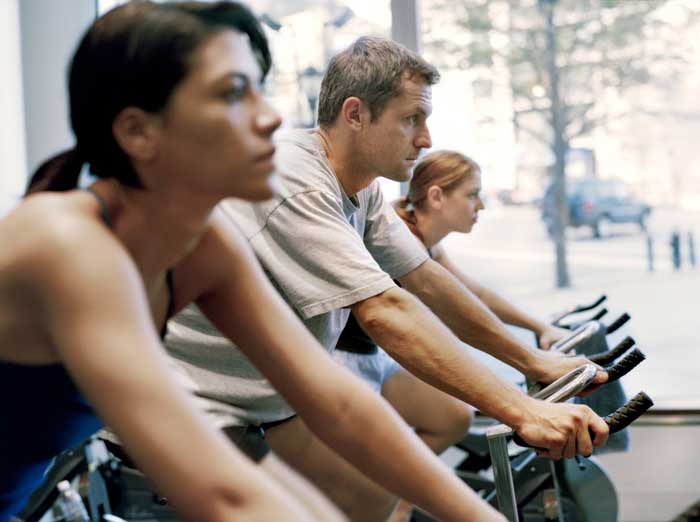 High
Variety
Low
High
Volume
Low
Enterprise and its Business Environment © Goodfellow Publishers 2016
Design of a manufacturing/service system for optimum flow
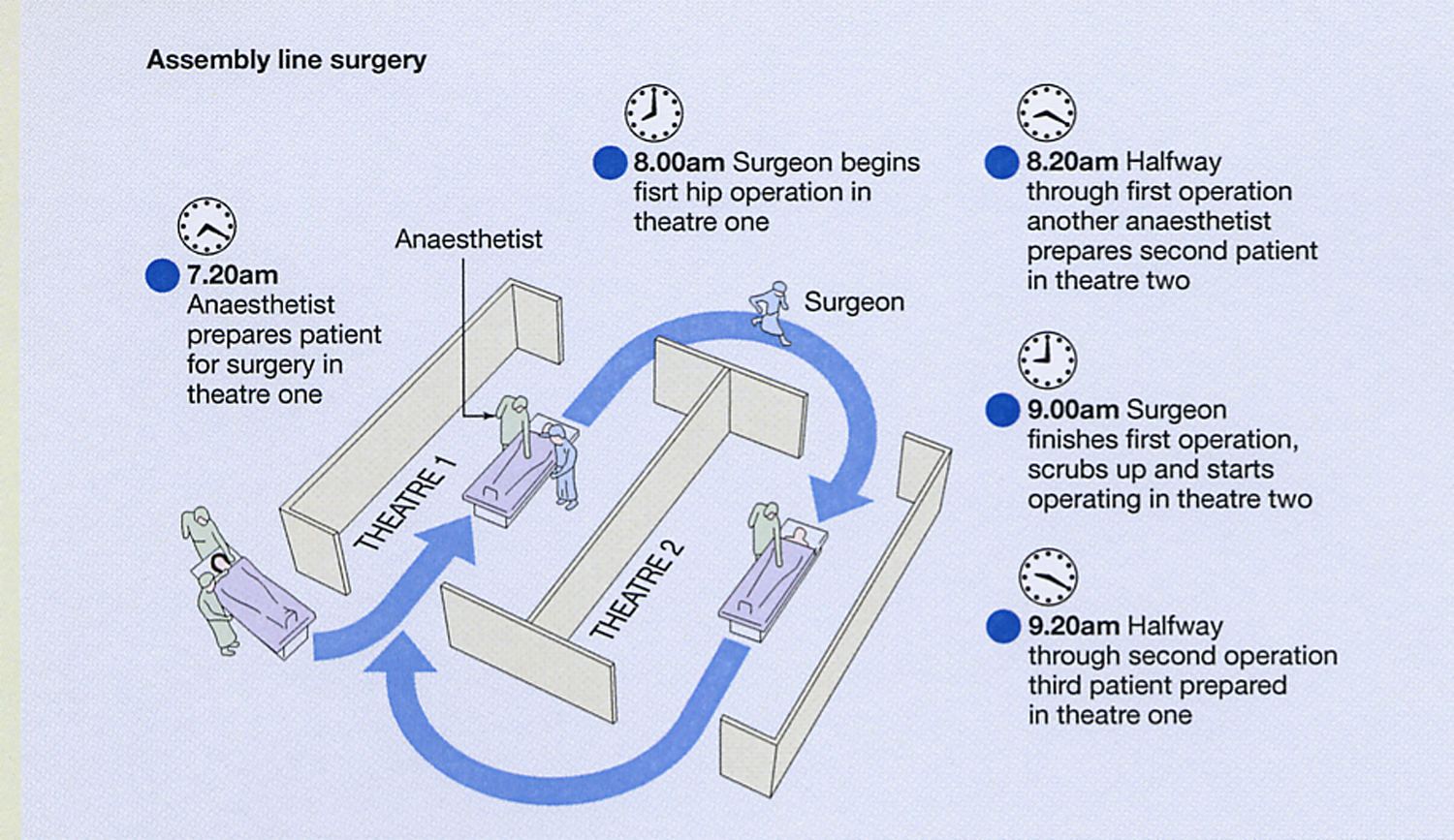 Enterprise and its Business Environment © Goodfellow Publishers 2016
Rate of supply from input process
Rate of demand from output process
Inventory
Input process
Output process
Inventory
Inventory Management
Inventory: An item or product kept in stock for future use having certain cost value.
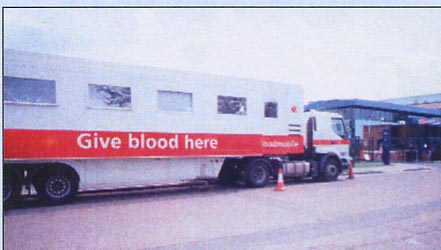 Enterprise and its Business Environment © Goodfellow Publishers 2016
Strategies to for balancing Demand and Supply
Operational efficiency
    Time compression
    Postponement, JIT



E-Business
Online business transactions


Information sharing
     EDI, ERP


Channel alignment 
     Vendor Managed Inventory (VMI)
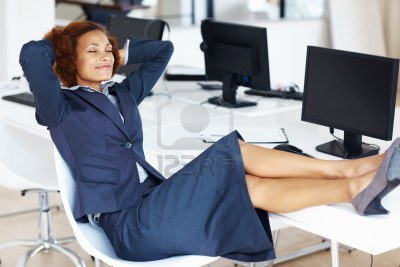 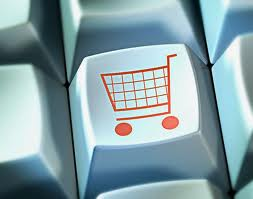 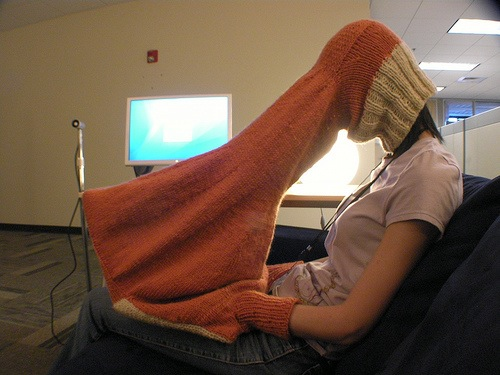 All images taken from internet sources
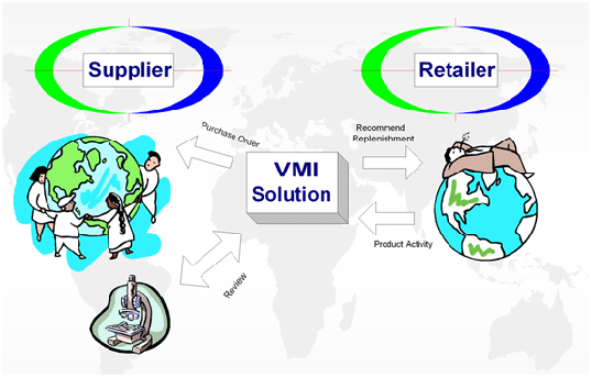 Enterprise and its Business Environment © Goodfellow Publishers 2016
Manufacturing
Warehouse
Warehouse
Warehouse
Warehouse
European Supplier
Latin American
Suppliers
Other Suppliers
Supply Chains - Material & Information Flows
Enterprise and its Business Environment © Goodfellow Publishers 2016
I Tier Supplier
Distributor
It helps an understanding of competitiveness.
It helps to identify the significant links in the network.
It helps focus on long-term issues.
It helps focus on cost.
Operations performance seen as 
whole supply chain issue
Wholesaler
II Tier Supplier
Customer
Retailer
Consumer
Manufacturer
Benefits of looking at the whole supply chain include:
Enterprise and its Business Environment © Goodfellow Publishers 2016
Purchasing and supply management
Physical distribution management
Information & Finance flow
Logistics
Physical flow
Materials management
Supply chain management
Supply chain dimensions
Second tier supplier
First tier supplier
First tier customer
Second tier customer
End customer
Supply side
Demand side
Enterprise and its Business Environment © Goodfellow Publishers 2016
Matching the supply chain with market requirements
Nature of demand/Market requirement
Functional products
Innovative products
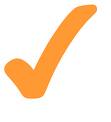 Predictable     –     Unpredictable
Few changes    –     Many changes
Mismatch
Low variety     –     High variety
Price stable    –     Price markdowns
Long lead-times     –     Short lead-times
Low margin    –     High margins
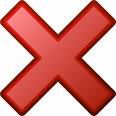 Agile supply chain management
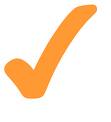 Supply  network resources
Efficient
Responsive
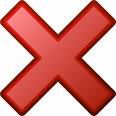 Lean supply chain management
Low  cost  – Fast response
High utilization – Low  TP/utilization
Mismatch
Minimum inventory – Deployed inventory
Low cost suppliers – Flexible suppliers
Enterprise and its Business Environment © Goodfellow Publishers 2016
Processing time down
Rework and scrap costs down
Image up
Service costs down
Inventory down
Inspection and test costs down
Sales volume up
Capital  costs down
Complaint and warranty costs down
Price competition down
Scale economies up
Productivity up
Operation  costs down
Revenue up
Quality Management
Quality up
Enterprise and its Business Environment © Goodfellow Publishers 2016
Profits up
Define–identify problem, define requirements and set the goal
Control–establish performance standards and deal with any problems
Measure–gather data, refine problem and measure inputs and outputs
Analyze–develop problem hypotheses, identify ‘root causes’ and validate hypotheses
Improve–develop improvement ideas, test, establish solution and measure results
Operations Improvement
Enterprise and its Business Environment © Goodfellow Publishers 2016
Operations Management

Part 2
An alternative but complimentary view of Operations Management

It is all about Processes and Performance
Enterprise and its Business Environment © Goodfellow Publishers 2016
job design 
work measurement 
forecasting and demand management 
inventory management 
outsourcing 
performance measurement 
logistics and distribution 
innovation management 
customer management 
operations strategy 
manufacturing strategy 
project management 
product design 
process management 
risk and reliability management
inventory management resources 
constraint management 
quality management 
process improvement 
Information systems
technology management 
value chain management 
supply chain management 
manufacturing resources 
productivity improvement 
service management 
lean systems/just-in-time 
planning and scheduling 
facility location and layout
Operations Management

Defined as…. a value-adding area of an organisation concerned with innovation, production and distribution of goods and services to customers whilst ensuring that the use of organisational resources remains efficient and effective. It is therefore a discipline that is critical to the sustainability of all organisations, industrial, service and public sector alike… and includes…
Enterprise and its Business Environment © Goodfellow Publishers 2016
job design 
work measurement 
forecasting and demand management 
inventory management 
outsourcing 
performance measurement 
logistics and distribution 
innovation management 
customer management 
operations strategy 
manufacturing strategy 
project management 
product design 
process management 
risk and reliability management
inventory management resources 
constraint management 
quality management 
process improvement 
Information systems
technology management 
value chain management 
supply chain management 
manufacturing resources 
productivity improvement 
service management 
lean systems/just-in-time 
planning and scheduling 
facility location and layout
Operations Management

Defined as…. a value-adding area of an organisation concerned with innovation, production and distribution of goods and services to customers whilst ensuring that the use of organisational resources remains efficient and effective. It is therefore a discipline that is critical to the sustainability of all organisations, industrial, service and public sector alike… and includes…
Boring..!
Let’s look at this in a different way
Enterprise and its Business Environment © Goodfellow Publishers 2016
What happens in and organisation?
Enterprise and its Business Environment © Goodfellow Publishers 2016
In organisations
Public, Private, Commercial, Industrial, Charitable and so on…
people do things
With computers, machines, materials, information, paper, other people and so on...
that lead to results
Good or bad
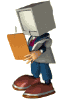 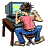 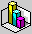 Enterprise and its Business Environment © Goodfellow Publishers 2016
For example…
Process Order
Plan
Order
Receive Order
Check Credit
Make Product
Test
Product
Deliver
Product
Install
Product
Train
Customer
Invoice
Customer
Enterprise and its Business Environment © Goodfellow Publishers 2016
In organisations…
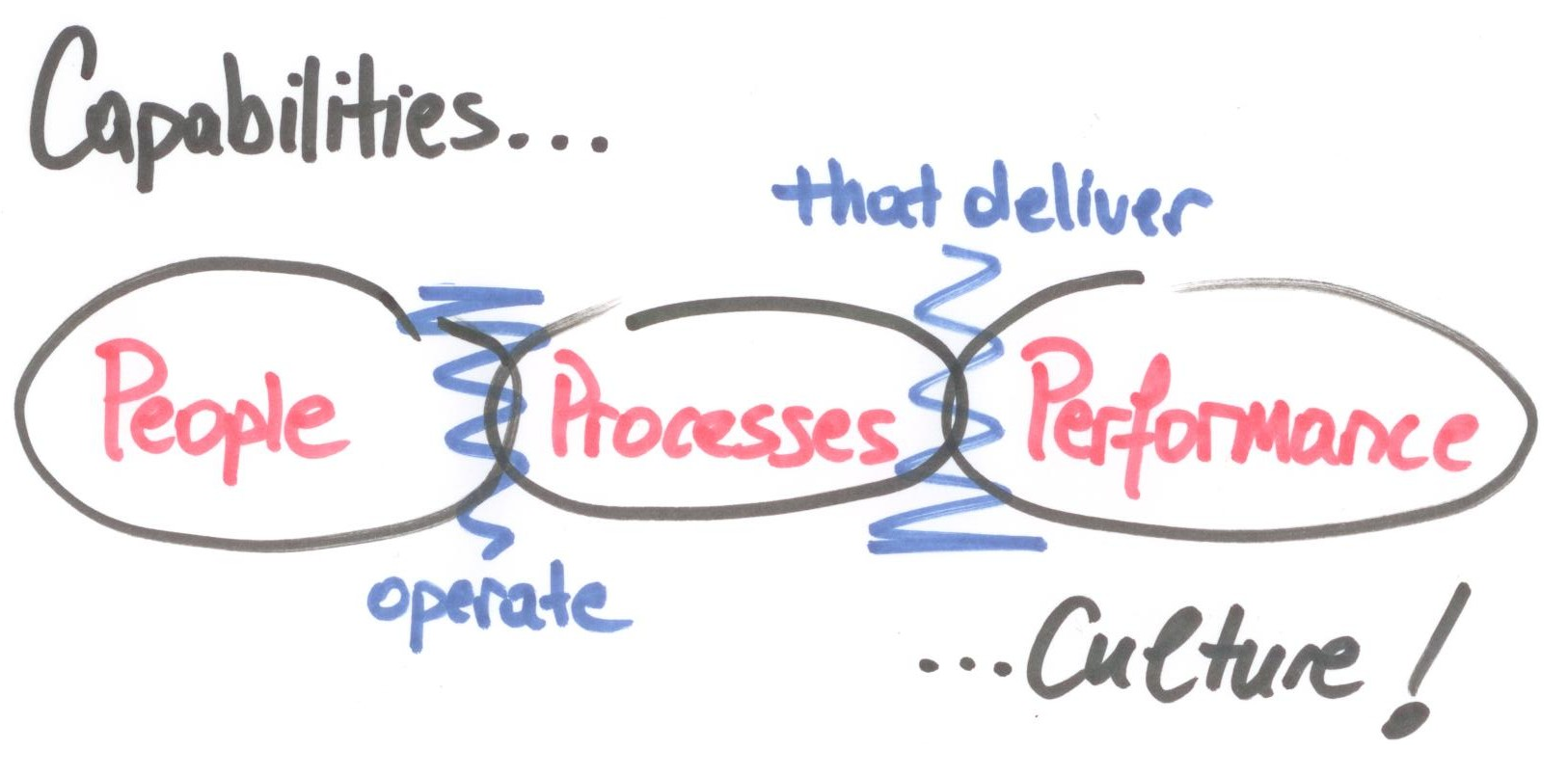 Enterprise and its Business Environment © Goodfellow Publishers 2016
More contemporary definition…
Operations management is about realizing organisational goals and objectives through business processes
Enterprise and its Business Environment © Goodfellow Publishers 2016
What is a Process?
A business process is a series of continuous or intermittent cross-functional activities that are naturally connected together with work flowing through these activities for a particular outcome/purpose.
Enterprise and its Business Environment © Goodfellow Publishers 2016
Structure of a Process
Effectiveness
The extent to which the output meets specification/ requirements
Controls
Process
Outputs
Inputs
Resources
Efficiency
Resources consumed  in producing the output?
Enterprise and its Business Environment © Goodfellow Publishers 2016
Structure of a Process
Controls
Process
Activity
Outputs
Inputs
Activity
Activity
Activity
Resources
Activity
Activity
Enterprise and its Business Environment © Goodfellow Publishers 2016
Activity
Activity
[Speaker Notes: Any process can be broken don in to sub-processes or activities… this can be done in different levels of detail.]
Structure of a Process
Flow… the most important thing about a process!
Controls
Process
Outputs
Inputs
Flow
Resources
Enterprise and its Business Environment © Goodfellow Publishers 2016
What is a business for?
How does it do that?
i.e. what does the business need to be good at?
Enterprise and its Business Environment © Goodfellow Publishers 2016
Things that businesses need to be good at…
Products and services that customers want

Get orders for these products and services

Fulfil orders for these products and services

Provide aftersales support for these products and services
These are all processes
Enterprise and its Business Environment © Goodfellow Publishers 2016
Things that organisations need to be good at…
Develop Product
These are the four generic processes that underpin organisational competitiveness  here and now for any organisation
Win Order
Fulfil Order
Support Product
Enterprise and its Business Environment © Goodfellow Publishers 2016
Things that organisations need to be good at…
Develop Product
Let’s talk about these in different kinds of organisation

Manufacturing

Bank

University
Win Order
Fulfil Order
Support Product
Enterprise and its Business Environment © Goodfellow Publishers 2016
But what about performance in the future?
What do we do to sustain competitiveness in the long term?
Enterprise and its Business Environment © Goodfellow Publishers 2016
Things that businesses need to be good at for sustaining competitive advantage
Be aware of what is happening around them… customers, competitors, suppliers etc.

Knowing what you are about… what business are you in


Planning for how you are going to sustain and develop your competitive advantage


Monitoring and managing how you are performing against these plans


Changing to new ways of doing things quickly
These are all also processes
Enterprise and its Business Environment © Goodfellow Publishers 2016
Set Direction
Scan Environment
Manage Change
Manage Performance
Manage Strategy
Future competitiveness
Develop Product
Win Order
Fulfil Order
Competitiveness here and now
Support Product
Enterprise and its Business Environment © Goodfellow Publishers 2016
Are there other processes?
Other things organisations do that we have not talked about
Enterprise and its Business Environment © Goodfellow Publishers 2016
Set Direction
Scan Environment
Manage Change
Manage Performance
Manage Strategy
Managerial Processes
Future Competitiveness
Develop Product
Win Order
Fulfil Order
Operational Processes
Competitiveness here and now
Support Product
Support Processes
Supports operational and managerial processes
Support
…..
Support
…..
Support
HR
Support
Technology
Support
Finance
Enterprise and its Business Environment © Goodfellow Publishers 2016
Business Processes
Science …v… Art
All processes have a scientific and artistic content 

Scientific – rational, logical, codifiable
Art – cognitive, creative, non-codifiable
Enterprise and its Business Environment © Goodfellow Publishers 2016
A mostly Scientific business processes
Hiring new employees
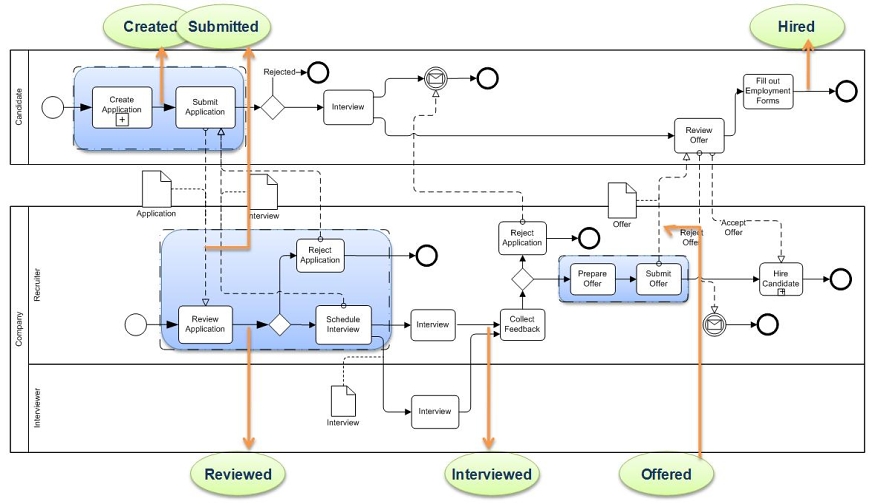 But what about or ability to interview and select the best person…?
Enterprise and its Business Environment © Goodfellow Publishers 2016
A mostly Artistic business processes
Hiring new employees
Selection
	Development
		Implementation
Product Development Process
Ideas
Becomes more structured requiring some intuition and experience
Becomes quite mechanical
Starts with a highly creative process
Enterprise and its Business Environment © Goodfellow Publishers 2016
Let’ not forget about people…!
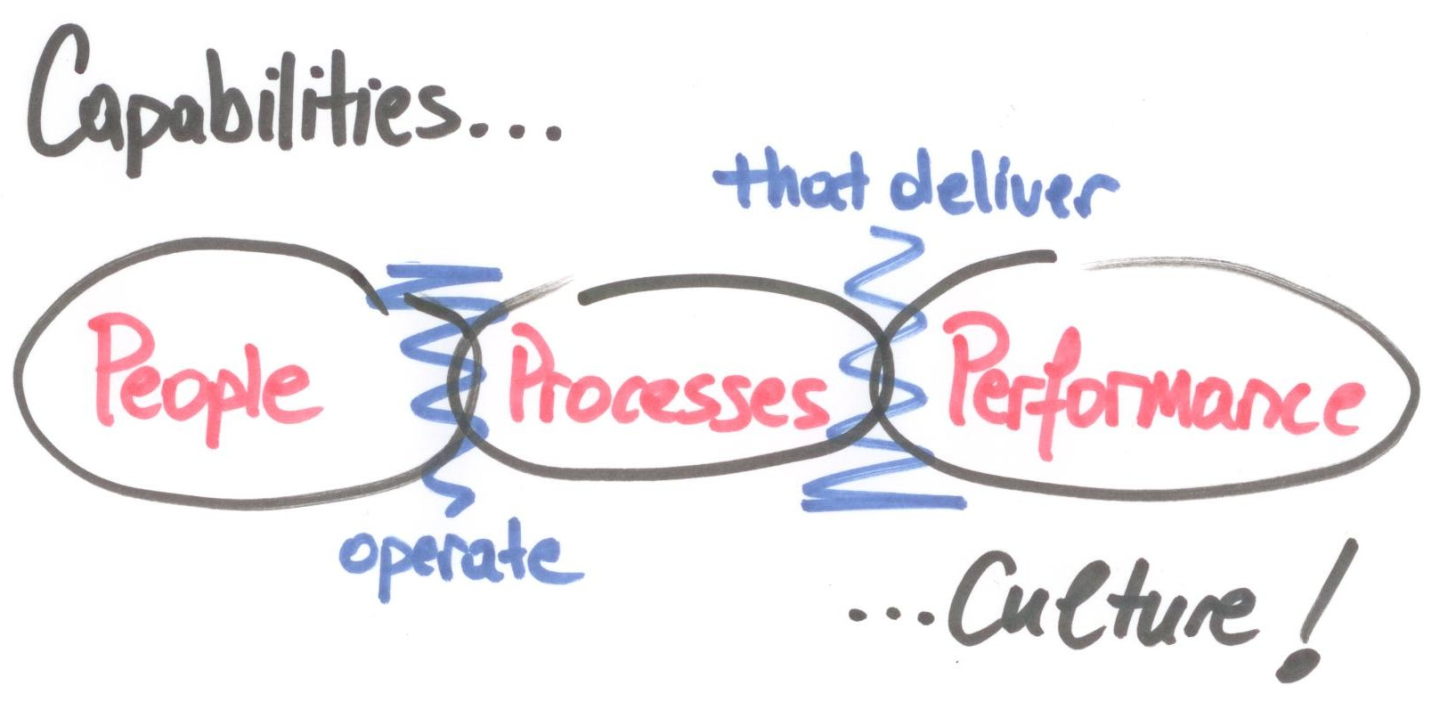 With good people but badly designed processes you can still make it work…. Opposite is not so easy…!
Enterprise and its Business Environment © Goodfellow Publishers 2016
In most organisations big percentage of the people work in operations…




… operations management is as much about managing people as it is to manage the processes
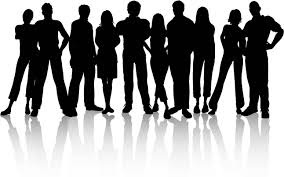 Enterprise and its Business Environment © Goodfellow Publishers 2016
What kind of organisation would you like to work for?
Driven by  measures and targets… Low levels of commitment to people
Structured with clear sense of purpose… people are valued and developed
No sense of purpose… led by a charismatic leader
Dictatorial…
Low levels of commitment to people
Enterprise and its Business Environment © Goodfellow Publishers 2016
The surprising truth about what motivates us
http://www.youtube.com/watch?v=u6XAPnuFjJc
Enterprise and its Business Environment © Goodfellow Publishers 2016
Lets talk about Performance
Effectiveness
The extent to which the output meets specification/ requirements
Controls
Efficiency and effectiveness are two dimensions of performance
Process
Outputs
Inputs
Resources
Efficiency
Resources consumed  in producing the output?
Enterprise and its Business Environment © Goodfellow Publishers 2016
In Operations Management we tend to measure and manage performance
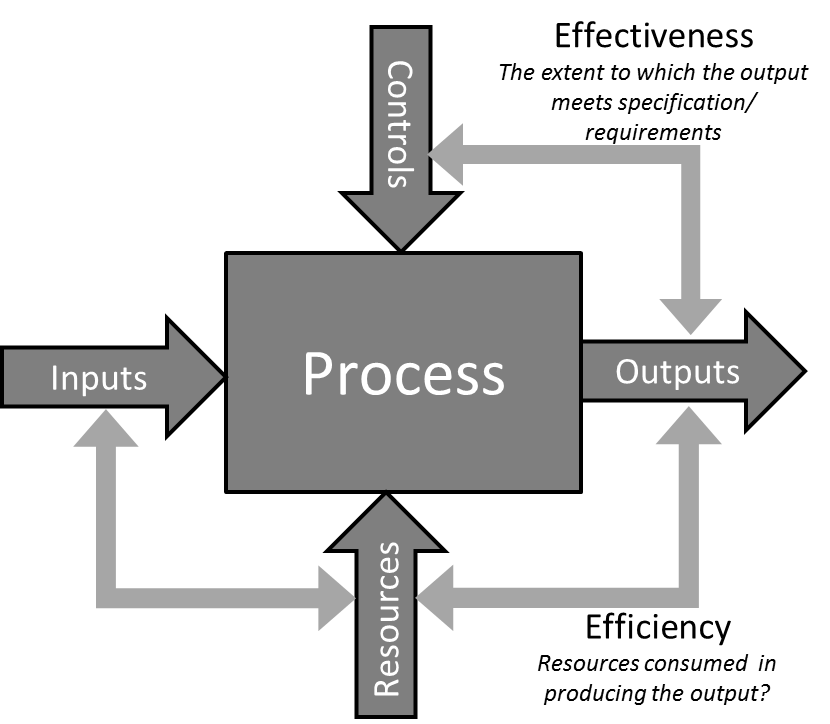 Leading indicators
e.g. supplier on time delivery
Lagging indicators
e.g. customer satisfaction
Leading indicators
e.g. On time delivery
Leading indicators
e.g. schedule adherence
Enterprise and its Business Environment © Goodfellow Publishers 2016
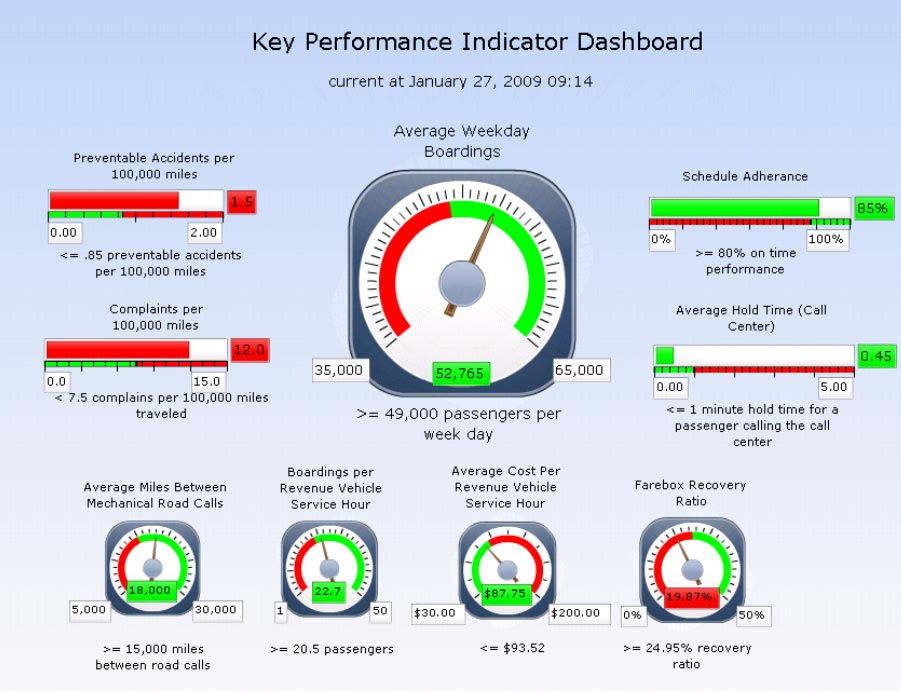 PMS examples
Enterprise and its Business Environment © Goodfellow Publishers 2016
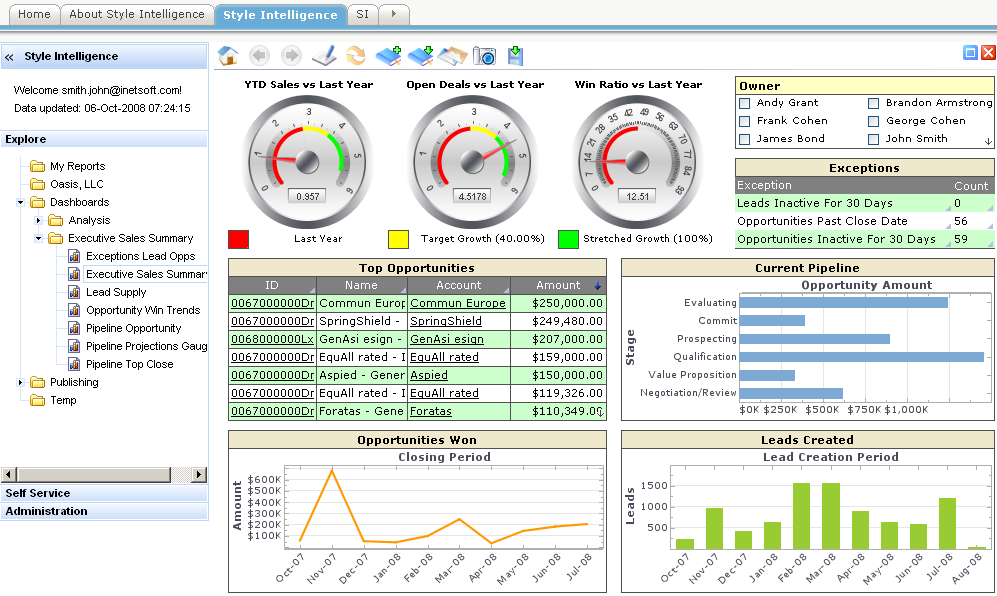 PMS examples
Enterprise and its Business Environment © Goodfellow Publishers 2016
Development of performance measurement field
Performance measurement as a social system
Inter-Organisational 
performance management
People and teams perspective of PM
Integrated 
Performance
Management
Relevance Lost 
(Johnson and Kaplan, 1987)
Environmental & social 
performance
Integrated 
Performance
Measurement
Performance measurement for innovation and intellectual property
Performance
management in SMEs
Budgetary
Control
Balanced Scorecard
(Kaplan & Norton 1992)
Performance measurement in public sector and non-profit organisations
Productivity
Management
1900	  1920	    1940	      1960	         1980	2000	   2020	Time
Familiar period
procedures and control
Extrapolable period 
management by objectives and long range planning
Familiar Discontinuity Period 
periodic strategic planning
Novel Discontinuity Period
dealing with unpredictable surprises
Enterprise and its Business Environment © Goodfellow Publishers 2016
Financial
measures
Strategy
Customer
measures
Internal
process
measures
Learning 
& growth
measures
The Balanced Scorecard
Performance measures used should be balanced across the four perspectives
effectiveness
efficiency
capability
Enterprise and its Business Environment © Goodfellow Publishers 2016
[Speaker Notes: Use the animations to explain the interconnections between various perspectives of balanced scorecard]
Measurement
What we measure – how we report, review and act on measures

V 

Management
How we use the measures to manage performance
Enterprise and its Business Environment © Goodfellow Publishers 2016
Performance measurement and management is about organisational control… see organisational control theory
Technical Control
Performance Measurement
Individual survival
High Maturity
Growing together
Neo-liberal economic
organisation
Humanistic
organisation
Social Control
Performance Management
Charismatic
organisation
Weberian
Organisation
Command 
and Control
Open Participative Self-Managed
Fear
Love
Low Maturity
Enterprise and its Business Environment © Goodfellow Publishers 2016
Summary
On the one hand…
Operations management is a very broad discipline of management
It is about efficient and effective organisation of the firms resources
Fundamental to the organisations goals and objectives
It can involve complex global supply chains
Management of people is a key element of managing operations

On the other hand…
It is about managing the performance of processes
People are a key component of any process
Processes can be simple and within one firm or complex joining several firms together in a global supply chain

However you chose to look at Operations Management is about Designing and Managing Processes
Enterprise and its Business Environment © Goodfellow Publishers 2016
Reading
Bititci, U., Garengo, P., Dörfler, V. and Nudurupati, S. (2012) Performance Measurement: Challenges for Tomorrow. International Journal of Management Reviews, 14(3), 305-32.
 
Bititci, U.S. et al. (2011) Managerial processes: an operations management perspective towards dynamic capabilities. Production Planning & Control, 22(2), 157-173.
Enterprise and its Business Environment © Goodfellow Publishers 2016